목  차
제목을 입력하세요
제목을 입력하세요
제목을 입력하세요
1
[Speaker Notes: 발표요청 세부 내용1. 2019년 K-MOOC 자율참여분야 사업 추진 배경(5~6분)  - MOOC란 무엇인지에 대한 간단한 이해를 돕는 설명 - 2016년부터 I-MOOC에 "첨단 바이오테크놀로지의 이해 1.0" 공개 - 2015~2019년 인하대학교 K-MOOC 사업 참여 현황 - 2019년 대학교육혁신지원사업으로 "K-MOOC 자율참여분야(교비, 국고 등의 재원으로 K-MOOC를 개발하여 대중에게 공개)" 사업 참여를 위해 "첨단 바이오테크놀로지의 이해 2.0" 개발 추진 중 2. 첨단 바이오테크놀로지의 이해 2.0 개발 과정(10~12분) - 강좌 내용 소개, 개발 컨셉, 개발 과정상의 흥미로운 내용 소개 등 자유롭게 구성(개발 사례 공유) 3. 콘텐츠 시연(3~4분) - 인터뷰 영상, 전문가 대담영상, 교수님 강의 영상 등을 2분 내외로 흥미롭게 편집된 홍보 영상 재생 4. K-MOOC 수강신청 홍보(2~3분) - 2019년 11월 초 개강 예정인 본 강좌 수강신청 홍보]
소제목을 입력하시고
주제를 입력하세요
제목001
목차 내용 입력
목차 내용 입력
목차 내용 입력
2
소제목을 입력하시고
주제를 입력하세요
제목002
목차 내용 입력
목차 내용 입력
001
002
003
3
제목제목
01  제목을입력
4
제목제목
소제목입력
5
제목제목
소제목입력
2015년

참여기관 10개
강좌 수 7강좌
누적 수강 신청자 수
55,559명
누적 방문자 수
446,832명
2016년

참여기관 38개
강좌 수 143강좌
누적 수강 신청자 수
181,651명
누적 방문자 수
2,128,542명
2017년

참여기관 69개
강좌 수 324강좌
누적 수강 신청자 수
295,460명
누적 방문자 수
3,476,471명
2018년

참여기관 87개
강좌 수 500강좌
누적 수강 신청자 수
696,185명
누적 방문자 수
6,891,569명
6
제목제목
소제목01
소제목02
소제목03
2000
분류입력
내용
이것은
1500
분류입력
내용
1000
그래프
분류입력
내용
500
입니다
0
7
제목제목
소제목01
소제목02
소제목03
표의 제목을 입력하세요
분류 내용
내용
2번 제목
내용
내용
내용
내용
1번 제목
내용
내용
3번 제목
내용
내용
순서
4번 제목
내용을
입력하면
됩니다
분류 내용
내용
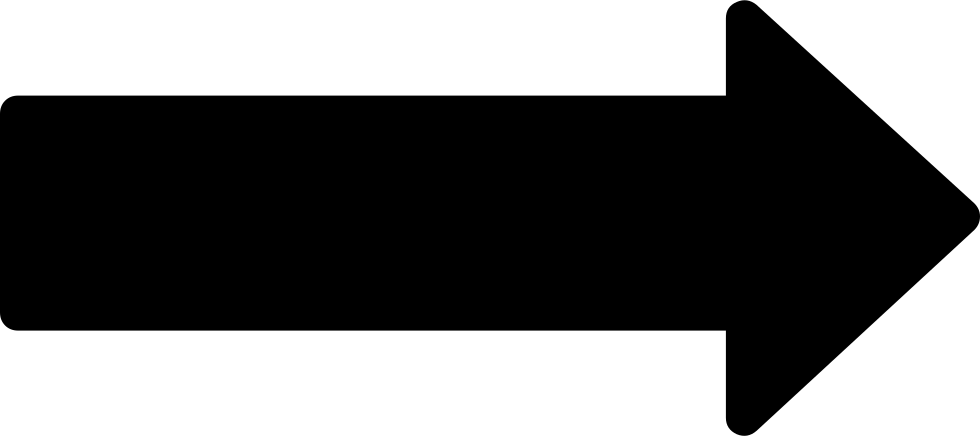 분류 내용
내용
8
요  약
1번 요약
2번 요약
3번 요약
9
[Speaker Notes: 발표요청 세부 내용1. 2019년 K-MOOC 자율참여분야 사업 추진 배경(5~6분)  - MOOC란 무엇인지에 대한 간단한 이해를 돕는 설명 - 2016년부터 I-MOOC에 "첨단 바이오테크놀로지의 이해 1.0" 공개 - 2015~2019년 인하대학교 K-MOOC 사업 참여 현황 - 2019년 대학교육혁신지원사업으로 "K-MOOC 자율참여분야(교비, 국고 등의 재원으로 K-MOOC를 개발하여 대중에게 공개)" 사업 참여를 위해 "첨단 바이오테크놀로지의 이해 2.0" 개발 추진 중 2. 첨단 바이오테크놀로지의 이해 2.0 개발 과정(10~12분) - 강좌 내용 소개, 개발 컨셉, 개발 과정상의 흥미로운 내용 소개 등 자유롭게 구성(개발 사례 공유) 3. 콘텐츠 시연(3~4분) - 인터뷰 영상, 전문가 대담영상, 교수님 강의 영상 등을 2분 내외로 흥미롭게 편집된 홍보 영상 재생 4. K-MOOC 수강신청 홍보(2~3분) - 2019년 11월 초 개강 예정인 본 강좌 수강신청 홍보]